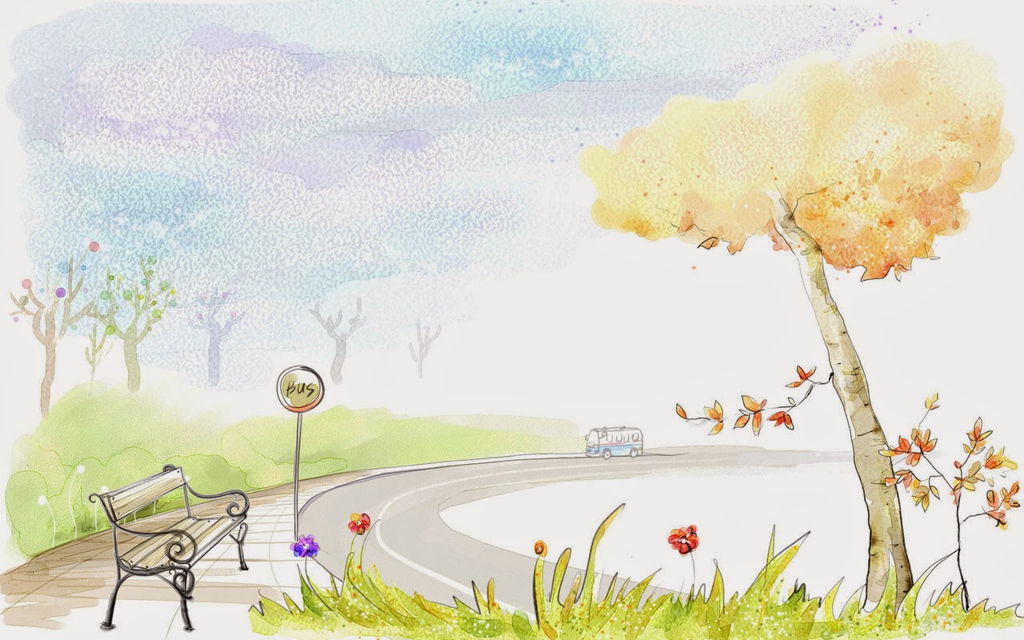 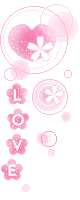 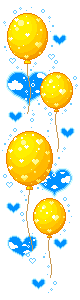 CHÀO MỪNG CÁC EM ĐẾN VỚI TIẾT HỌC
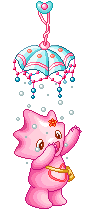 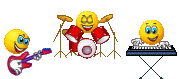 Thứ hai ngày 5 tháng 10 năm 2020
Tiếng Việt
Chia sẻ ứng dụng
Kể cho người thân nghe về một việc làm tốt của em hoặc bạn em
TL: Em đã giúp mẹ quét nhà, trông em đỡ mẹ
Bạn em dẫn một bà cụ qua đường
Bài 5A: Thế nào là một học sinh ngoan (T1+2)
HOẠT ĐỘNG THỰC HÀNH
1. Quan sát tranh và trả lời:
Bức tranh vẽ cảnh gì? Những người được vẽ trong tranh đang làm gì?
B. Đặt tên cho bức tranh
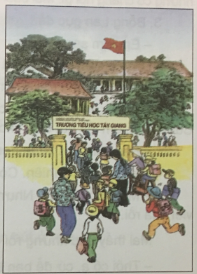 a. Bức tranh vẽ cảnh trường học tiểu học. Trong tranh, các bậc phụ huynh đưa con em của mình đến trường đi học. Quang cảnh trường rất đông vui và nhộn nhịp.b. Đặt tên cho bức tranh: Ngày hội học sinh đến trường.
Thứ hai ngày 5 tháng 10 năm 2020
Tiếng Việt
Bài 5A: Thế nào là một học sinh ngoan (T1+2)
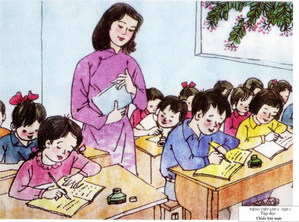 Thứ hai ngày 5 tháng 10 năm 2020
Tiếng Việt
Bài 5A: Thế nào là một học sinh ngoan (T1+2)
Chiếc bút mực
Ở lớp 1A, học sinh bắt đầu được viết bút mực, chỉ còn Mai và Lan vẫn phải viết bút chì.
Sáng hôm ấy, cô giáo gọi Lan lên bàn cô lấy mực. Mai hồi hộp nhìn cô, nhưng cô chẳng nói gì. Mai buồn lắm. Thế là trong lớp chỉ còn mình em viết bút chì.
Bỗng Lan gục đầu xuống bàn khóc nức nở. Cô giáo ngạc nhiên:
- Em làm sao thế?
Lan nói trong nước mắt:
- Tối qua anh trai em mượn bút, quên không bỏ vào cặp cho em.
Lúc này, Mai cứ loay hoay mãi với cái hộp đựng bút. Em mở ra, đóng lại... Cuối cùng em lấy bút đưa cho Lan:
- Bạn cầm lấy. Mình đang viết bút chì.
Lan rất ngạc nhiên. Còn cô giáo thì rất vui. Cô khen:
- Mai ngoan lắm! Nhưng hôm nay cô cũng định cho em viết bút mực vì em viết khá rồi.
Mai thấy tiếc nhưng rồi em nói:
- Thôi cô ạ, cứ để bạn Lan viết trước.
Cô giáo mỉm cười, lấy trong cặp ra một chiếc bút mới tinh:
- Cô cho em mượn, em thật đáng khen.
                                                                      Phỏng theo SVA-RÔ
                                                                          (Khánh Như dịch)
Thứ hai ngày 5 tháng 10 năm 2020
Tiếng Việt
Bài 5A: Thế nào là một học sinh ngoan (T1+2)
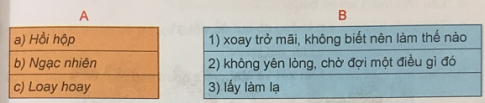 *********************
Thứ hai ngày 5 tháng 10 năm 2020
Tiếng Việt
Bài 5A: Thế nào là một học sinh ngoan (T1+2)
5. Nghe thầy cô đọc mẫu và đọc theo.
Đọc từ: buồn, nức nở, nước mắt, mượn, loay hoay
Đọc câu:
+Thế là trong lớp chỉ còn mình em viết bút chì.
+ Nhưng hôm nay cô cũng định cho em viết bút mực vì em viết khá rồi.
Thứ hai ngày 5 tháng 10 năm 2020
Tiếng Việt
Bài 5A: Thế nào là một học sinh ngoan (T1+2)
7. Thảo luận để trả lời câu hỏi: Vì sao cô giáo khen Mai?
6. Đọc đoạn.
Mỗi em đọc 1 đoạn, nối tiếp nhau đến hết bài.
Nhóm bình chọn đọc hay nhất
Thứ hai ngày 5 tháng 10 năm 2020
Tiếng Việt
Bài 5A: Thế nào là một học sinh ngoan (T1+2)
B. Hoạt động thực hành
1. Thảo luận, chọn câu trả lời đúng:
1. Khi cô giáo gọi Lan lên bàn cô lấy bút mực, Mai đã làm gì?
a. Mai cũng xin cô cho em lên bàn cô lấy mực
b. Mai hồi hộp nhìn cô chờ đợi và hi vọng cô sẽ gọi em
c. Mai xin cô cứ để em viết tiếp bằng bút chì
Thứ hai ngày 5 tháng 10 năm 2020
Tiếng Việt
Bài 5A: Thế nào là một học sinh ngoan (T1+2)
2. Chuyện gì đã xảy ra với Lan?
a. Lan rủ Mai cùng lên bàn cô lấy mực
b. Lan ngồi viết bài chăm chú
c. Lan gục đầu xuống bàn khóc nức nở vì quên bút ở nhà
3. Vì sao Mai loay hoay mãi với cái hộp bút?
a.Mai không tìm thấy hộp bút trong hộp
b.Mai không muốn cho bạn mượn bút vì thấy bạn hơn mình
c.Mai nửa muốn cho bạn mượn bút nửa không muốn
4. Khi biết mình cũng được viết bút mực, Mai đã nói gì?
a. "Lan cho mình xin lại bút"
b. "Thưa cô, bây giờ em không có bút để viết ạ"
c. "Thôi cô ạ, cứ để bạn Lan viết trước"
2.Mỗi em nói một câu về Mai
***********************************
3.Mỗi em đọc một đoạn, nối tiếp nhau đến hết bài.
    Bình chọn bạn đọc hay nhất.
4.Thi bđọc trước lớp
Mỗi nhóm cử một bạn thi đọc trước lớp. Bốn nhóm bốc thăm đọc đoạn và nối tiếp nhau đến hết bài.
Bình chọn bạn đọc tốt nhất.
5.Đặt câu theo mẫu Ai làm gì? 
Để giới thiệu về trường, lớp của em
Em gái tôi là học sinh giỏi.
Mẹ tôi là người nấu ăn rất ngon
Viết một hai câu vào vở - Trao đổi kết quả làm bài của em với bạn bên cạnh
TIẾNG VIỆT:
BÀI 5B. MỘT NGƯỜI BẠN TỐT
1. Quan sát tranh và trả lời câu hỏi:
a.Tranh vẽ gì?
b.Em thích trò chơi nào trong tranh?
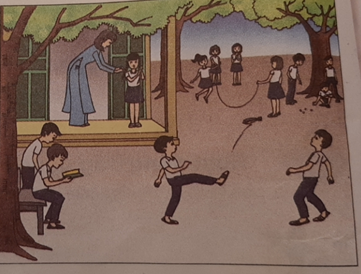 2.Kể lại câu chuyện chiếc bút mực
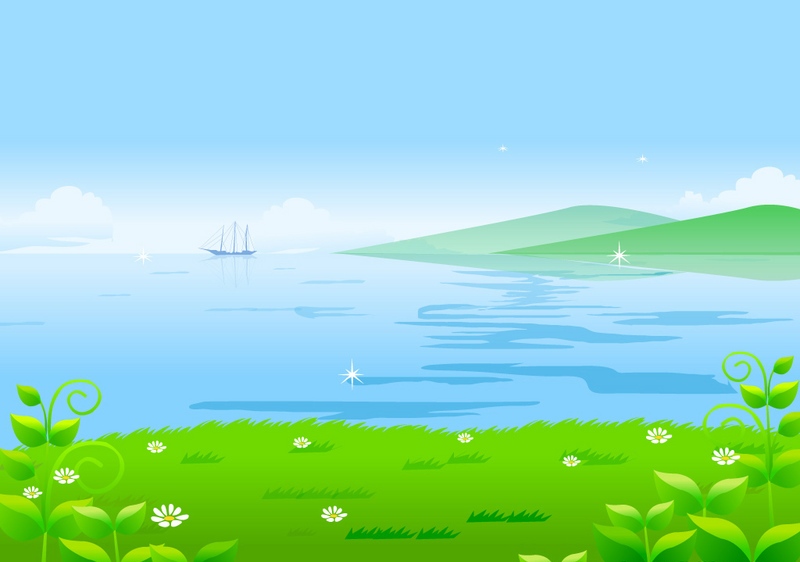 TRƯỜNG TIỂU HỌC LÊ QUÝ ĐÔN
LỚP 2A3
Kiểm tra bài cũ :
Kể chuyện Bím tóc đuôi sam
Kể chuyện
Chiếc bút mực
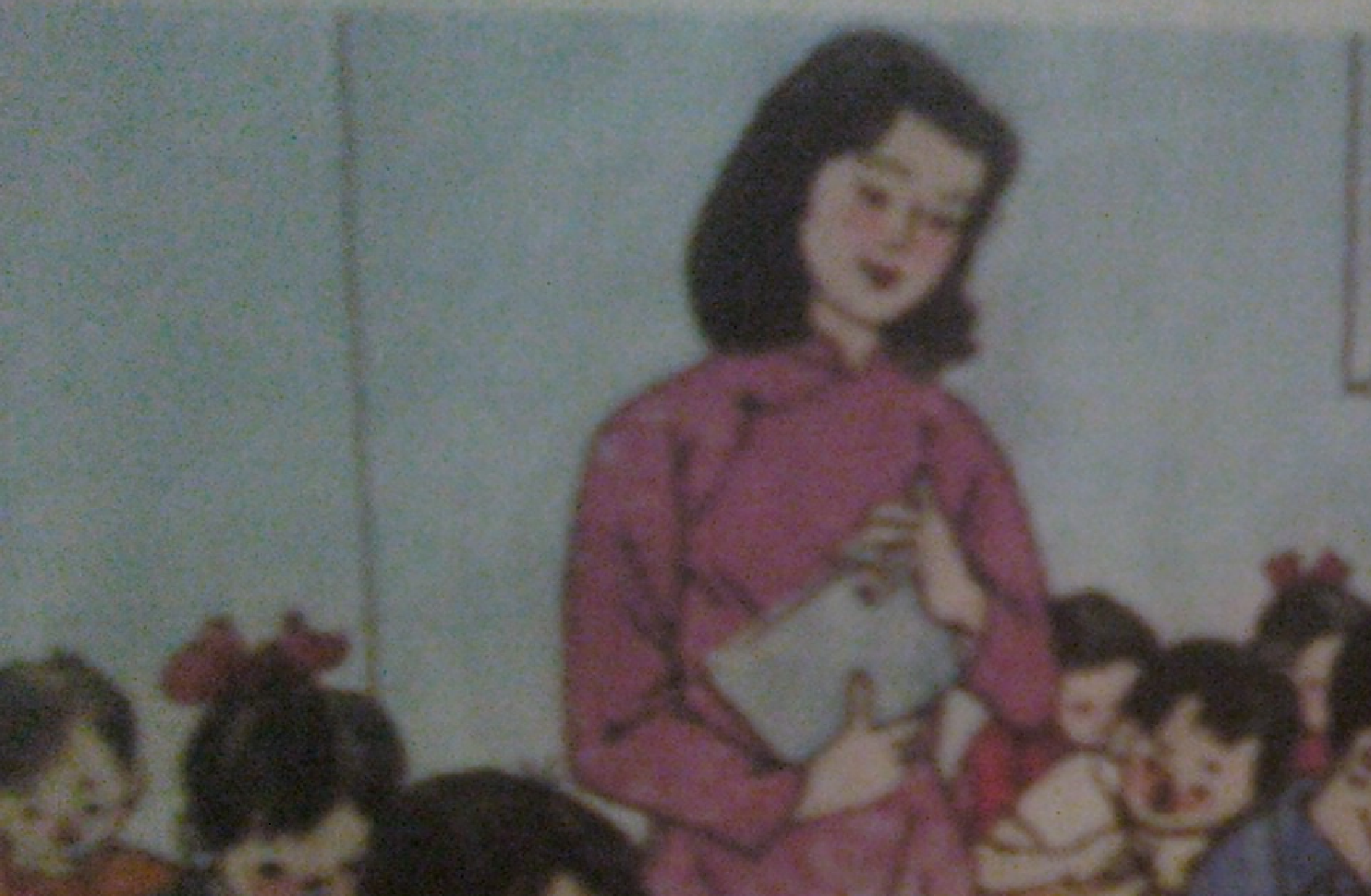 2. Kể lại câu chuyện chiếc bút mực
a . Quan sát tranh, trả lời câu hỏi gợi ý của tranh
Tranh 1:Cô giáo gọi Lan lên bàn cô làm gì?
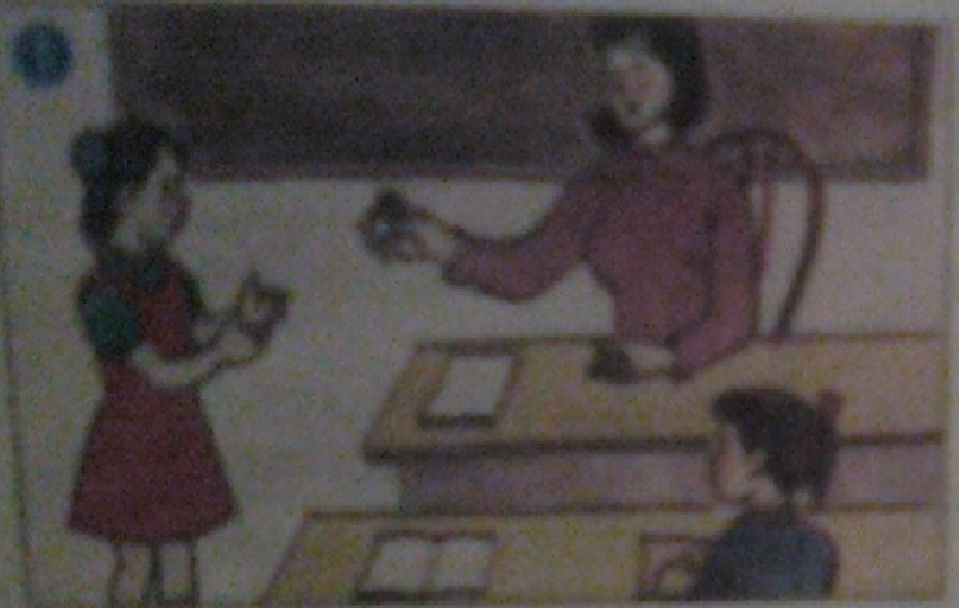 Cô giáo đưa cho Mai cái gì?
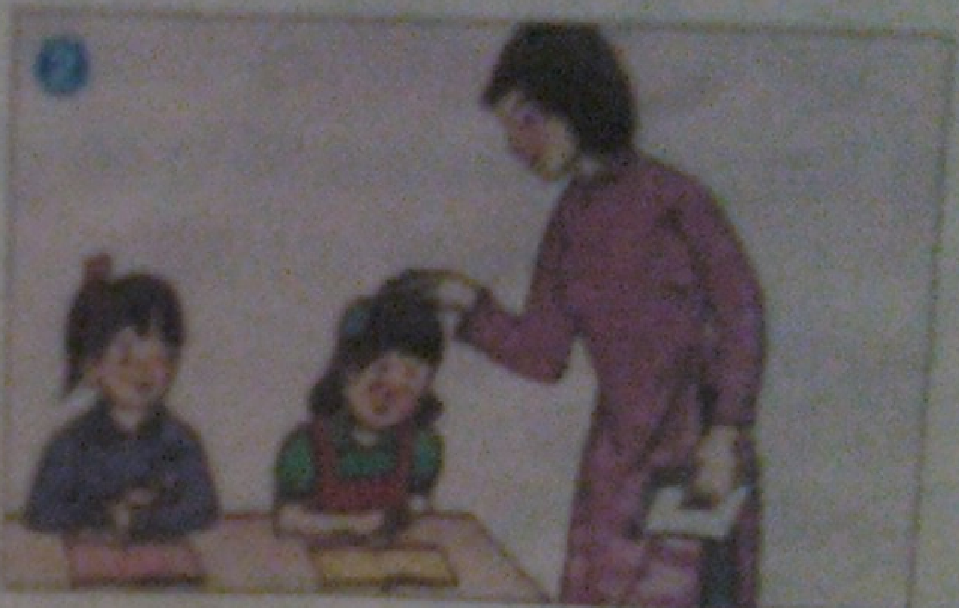 Mai đã làm gì?
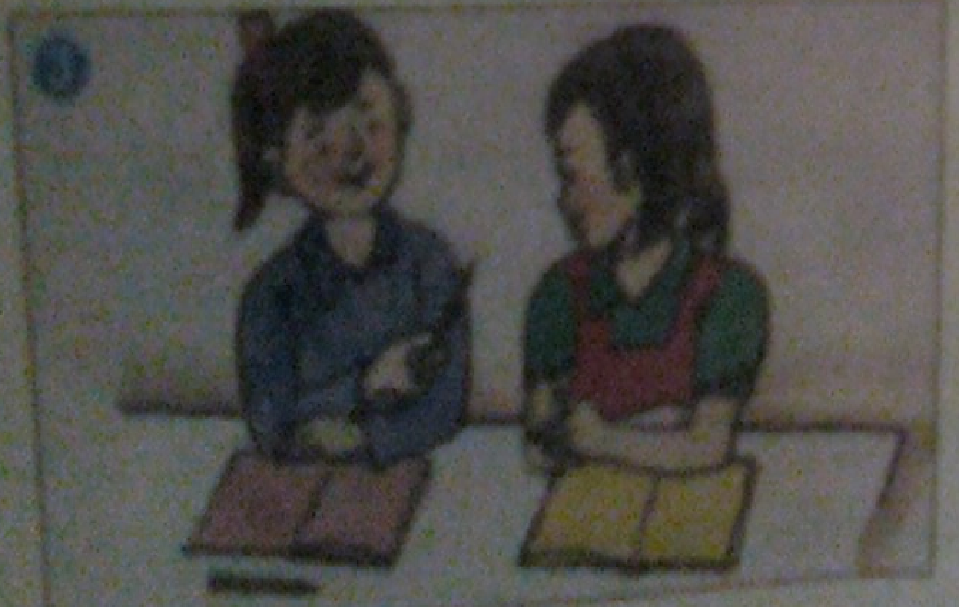 Kể từng đoạn câu chuyện , hiểu ý nghĩa câu chuyện )
Tranh 4: Cô giáo , bạn Lan, bạn Mai,các bạn học 
sinh trong lớp.Cô giáo đưa bút cho Mai mượn để 
Mai viết bằng bút mực.
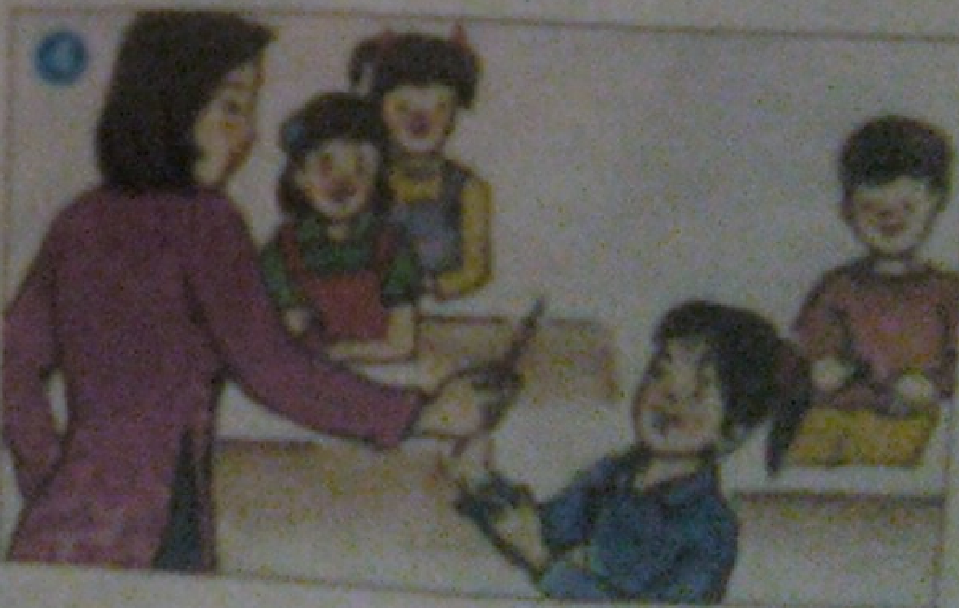 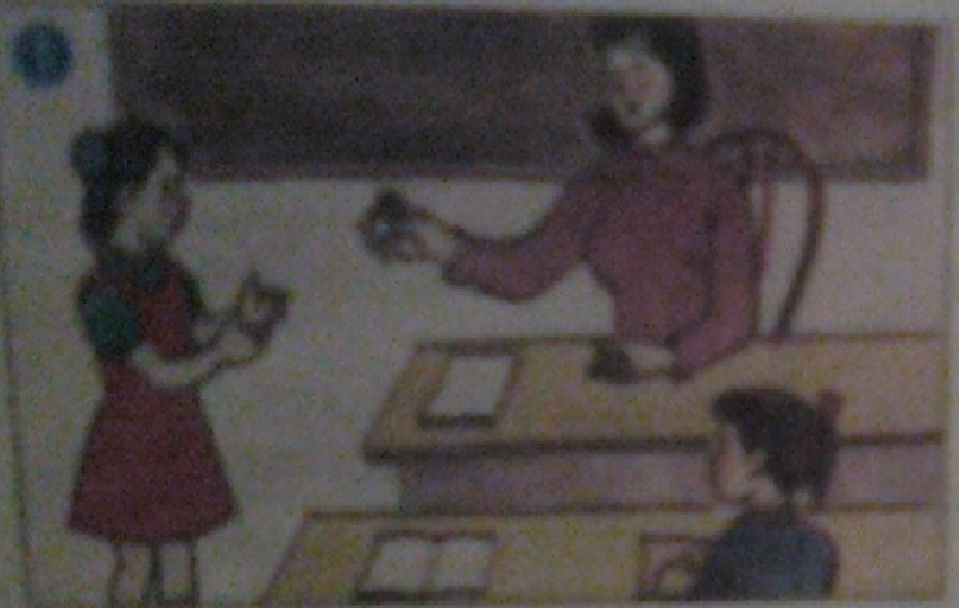 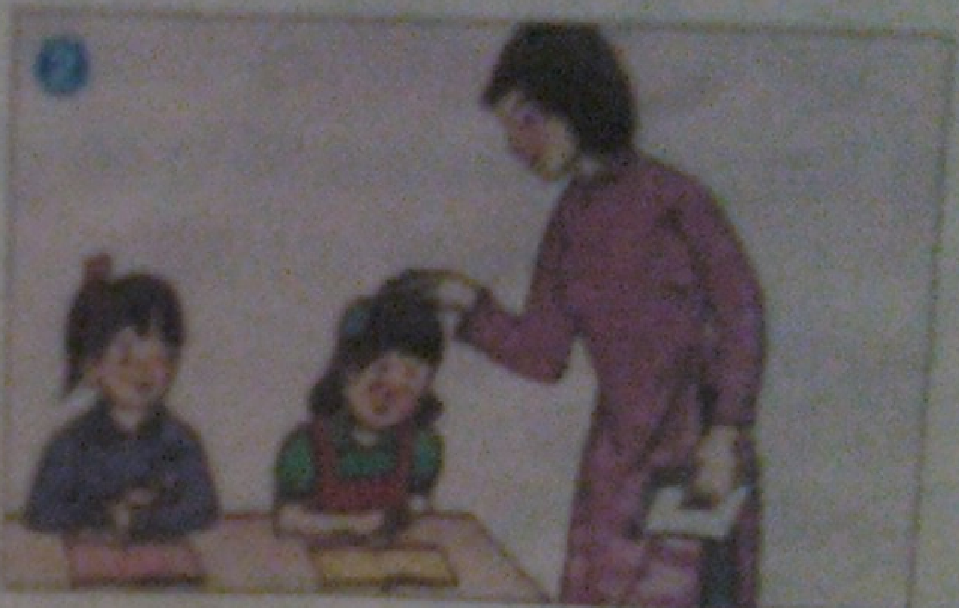 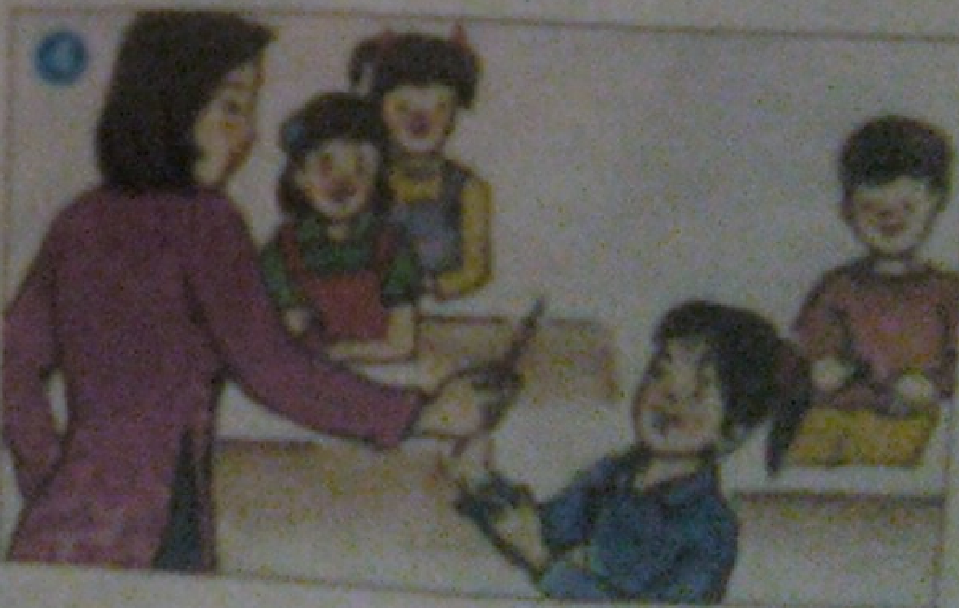 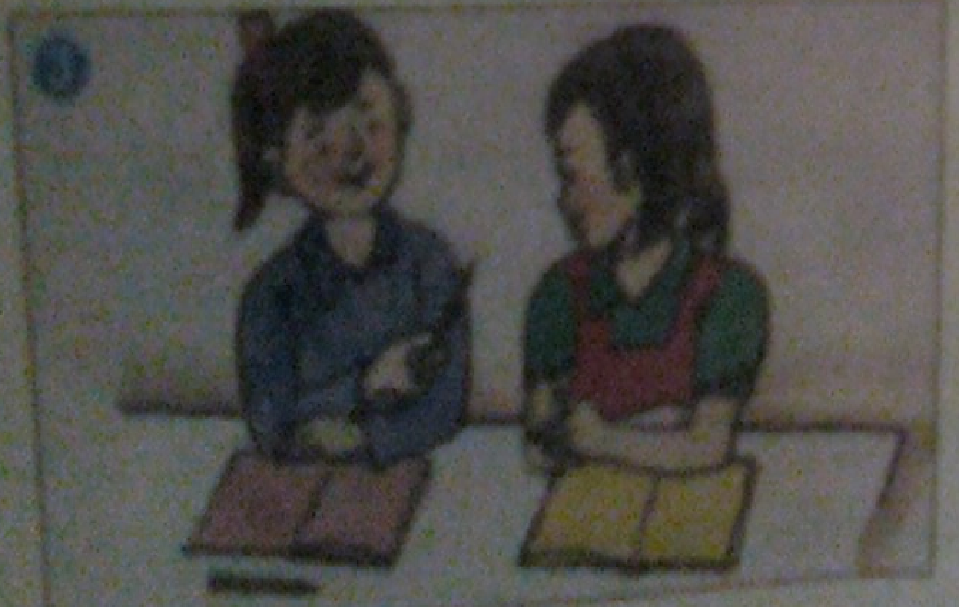 * Hoạt động nhóm 4:(Thời gian 6 phút)
* Thi kể chuyện theo tranh giữa các nhóm
Tiêu chuẩn đánh giá bài kể chuyện:
   +  Lời kể to rõ
   + Kể đủ các chi tiết
a ) Kể từng đoạn câu chuyện theo tranh
b) Kể chuyện bằng dựng hoạt cảnh
* Kể trong nhóm: (thời gian 5 phút)
* Thi biểu diễn hoạt cảnh
Tiết 2
Thứ tư ngày 7 tháng 10 năm 2020
ViêViết Chữ hoa D
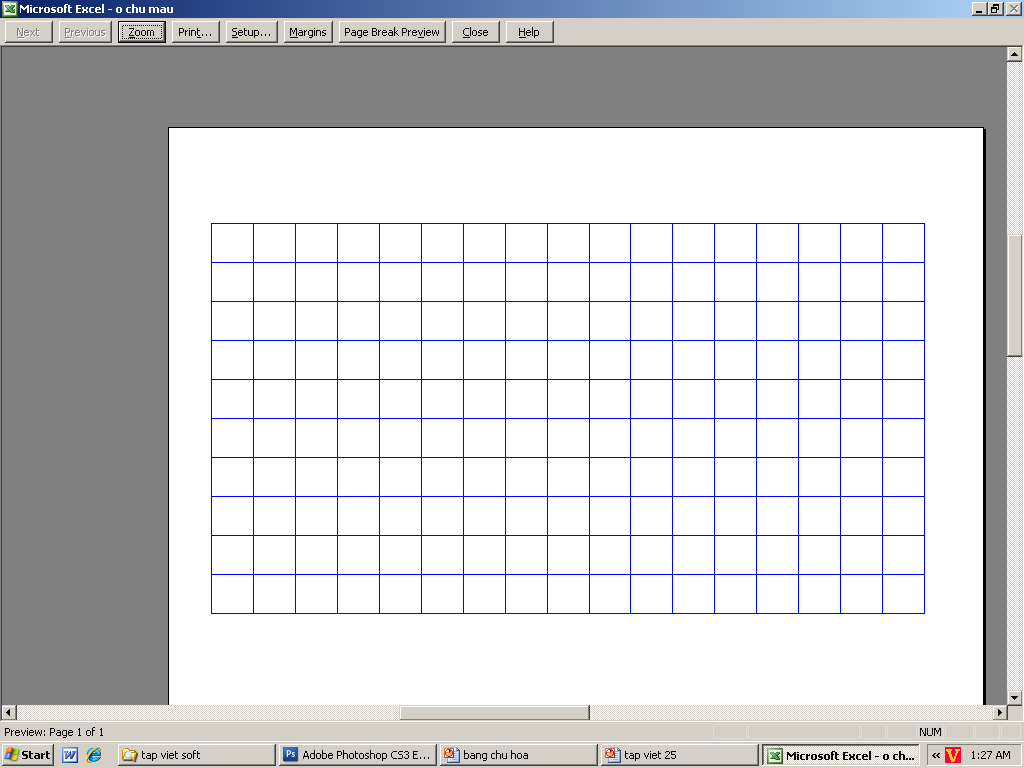 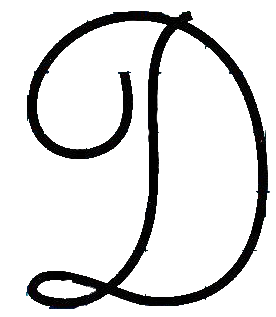 Chọn ý đúng nhất:
1
*Con chữ D  cỡ vừa 
cao mấy ô li ?
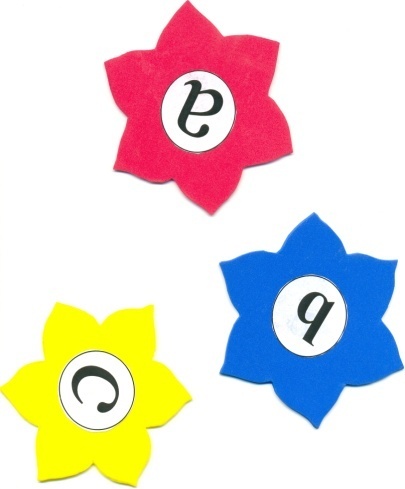 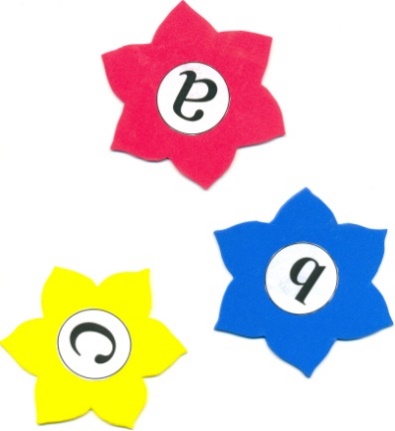 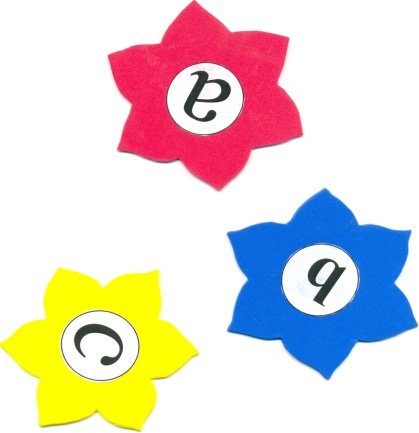 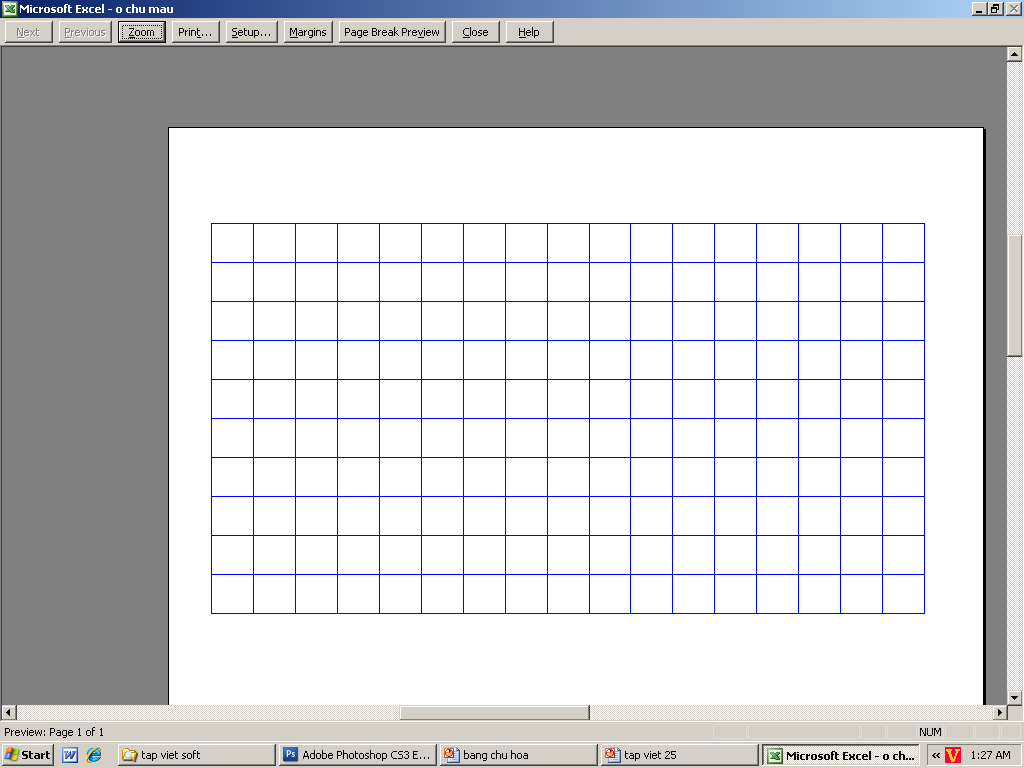 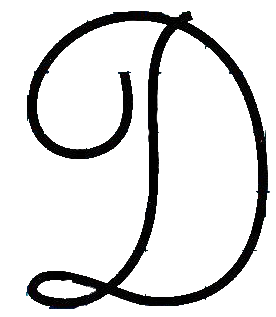 1
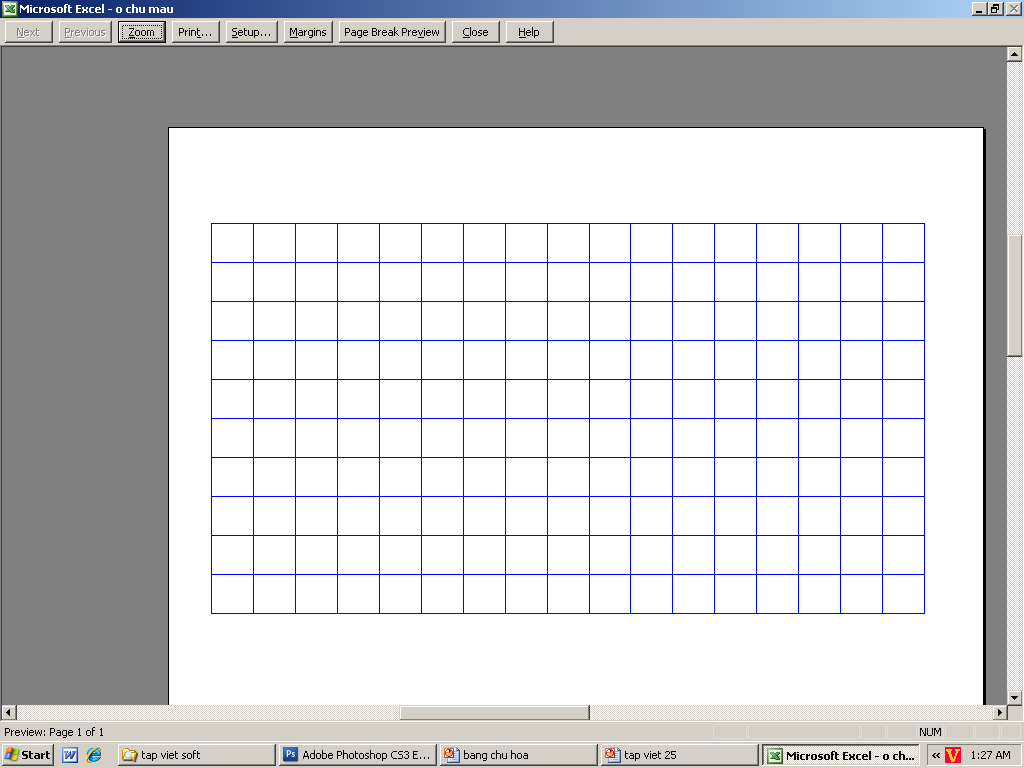 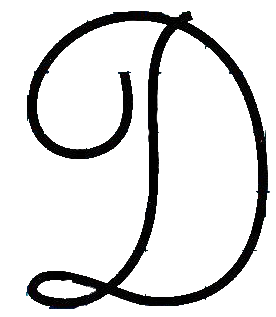 1
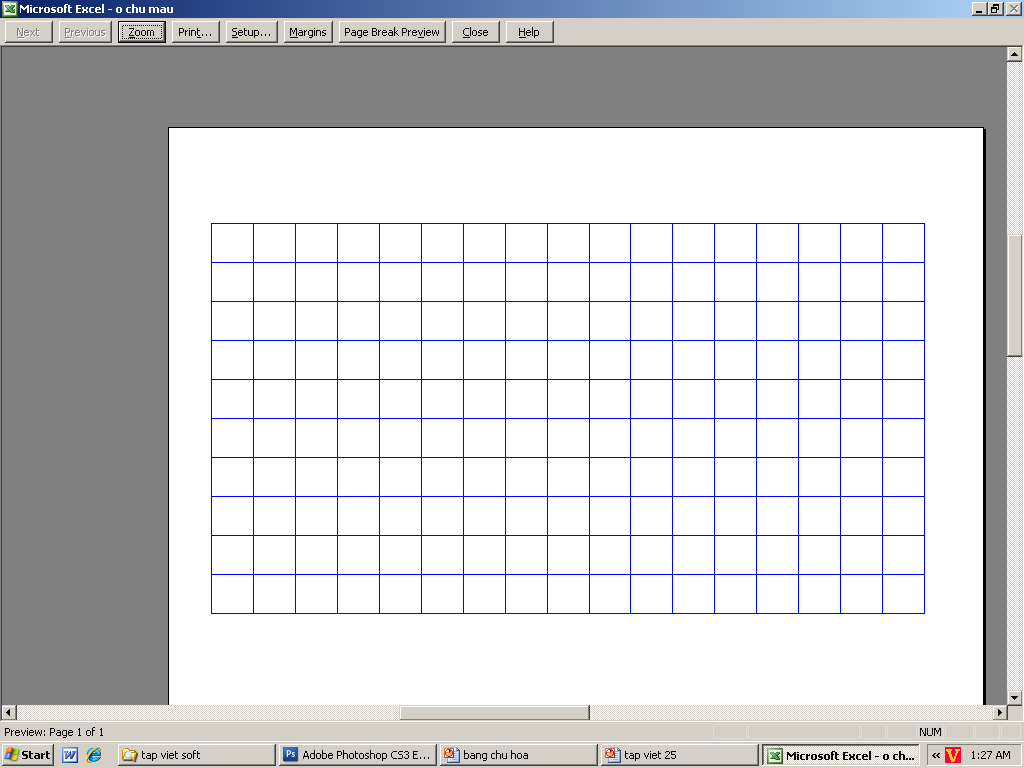 Viết chữ D nhé!
1
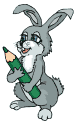 6
5
1
4
2
3
5
3
2
4
6
7
1
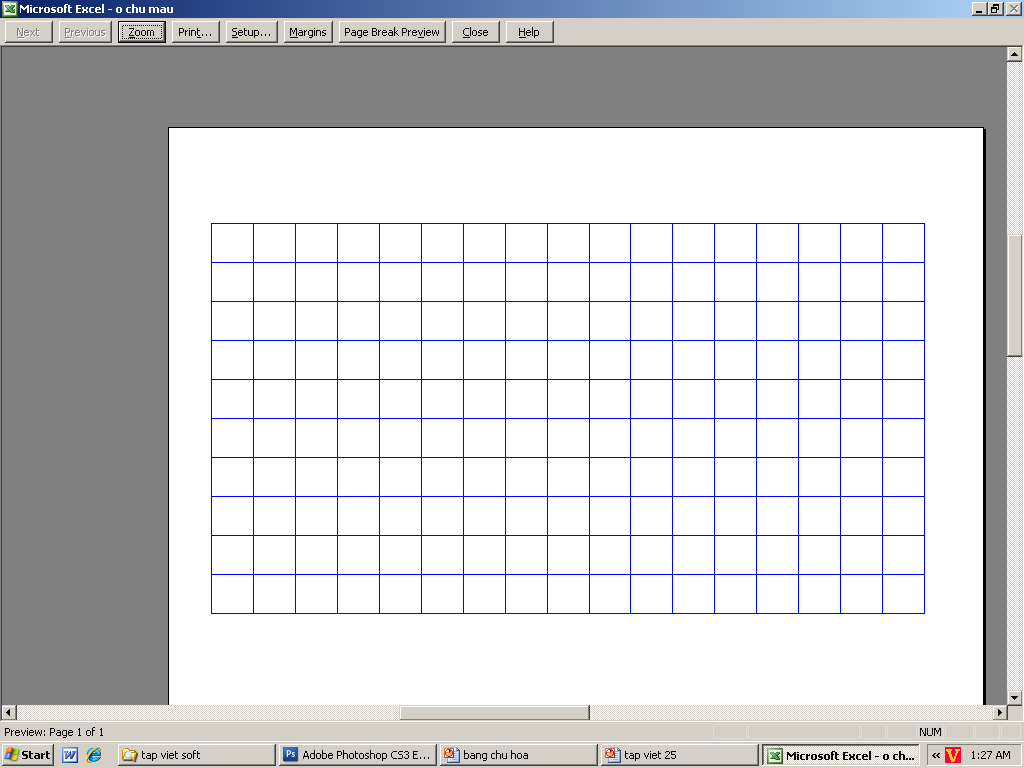 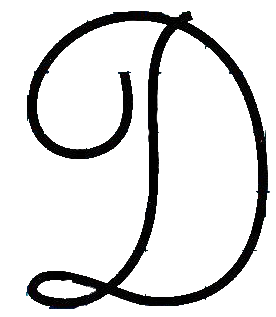 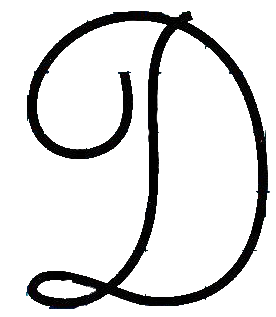 1
1
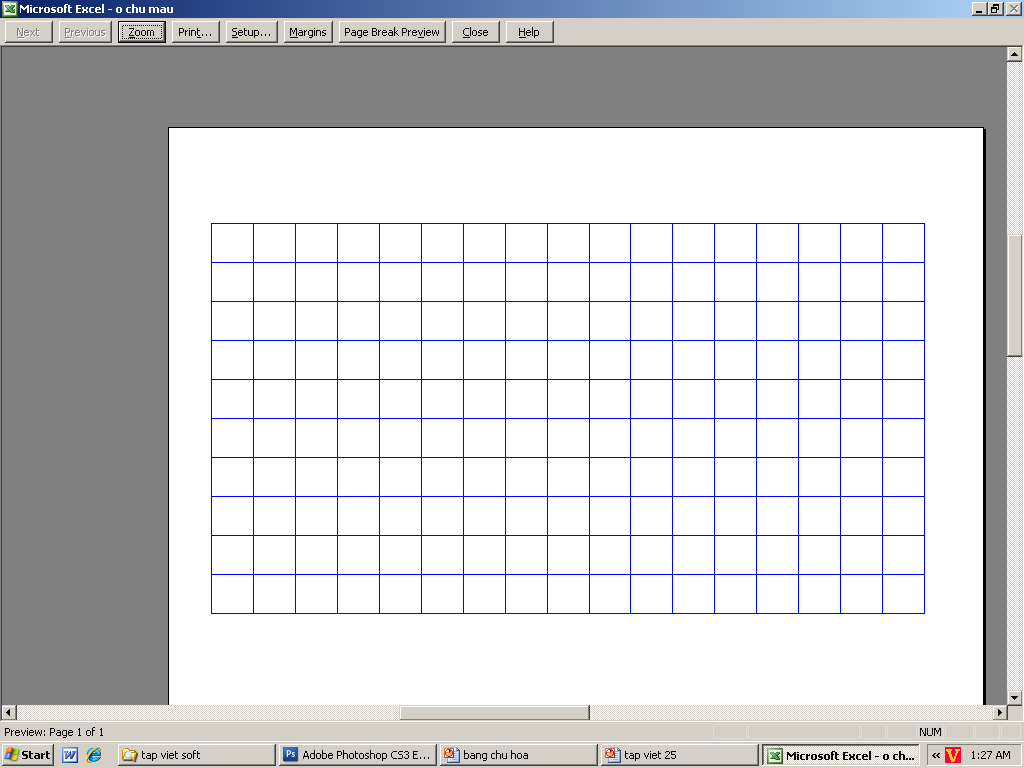 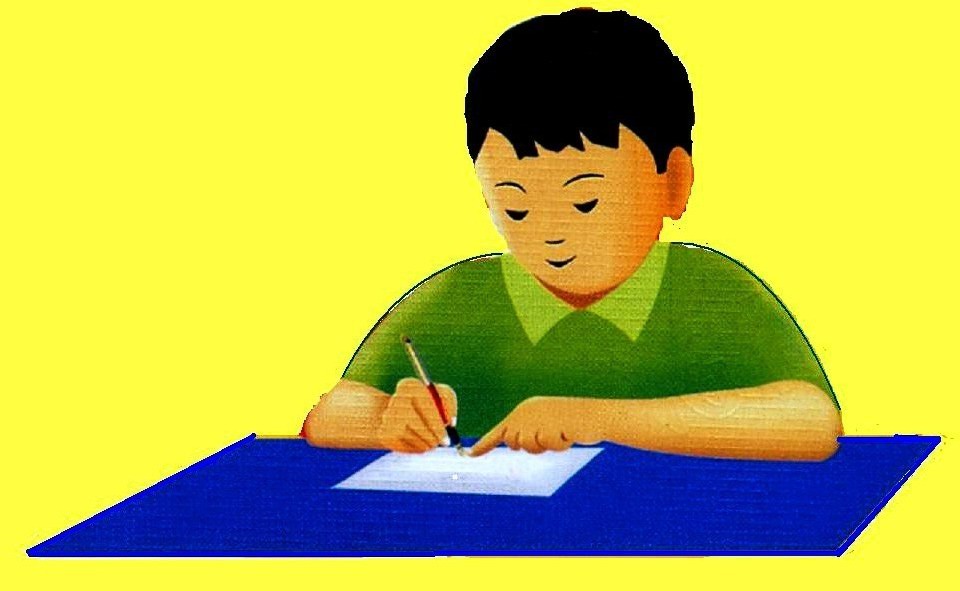 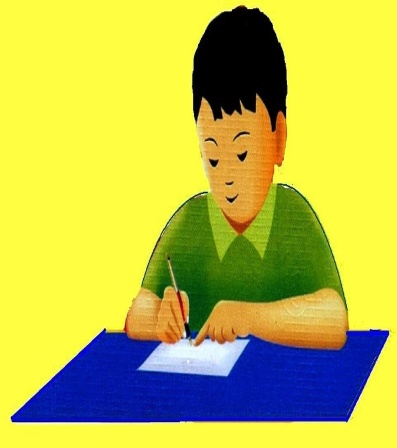 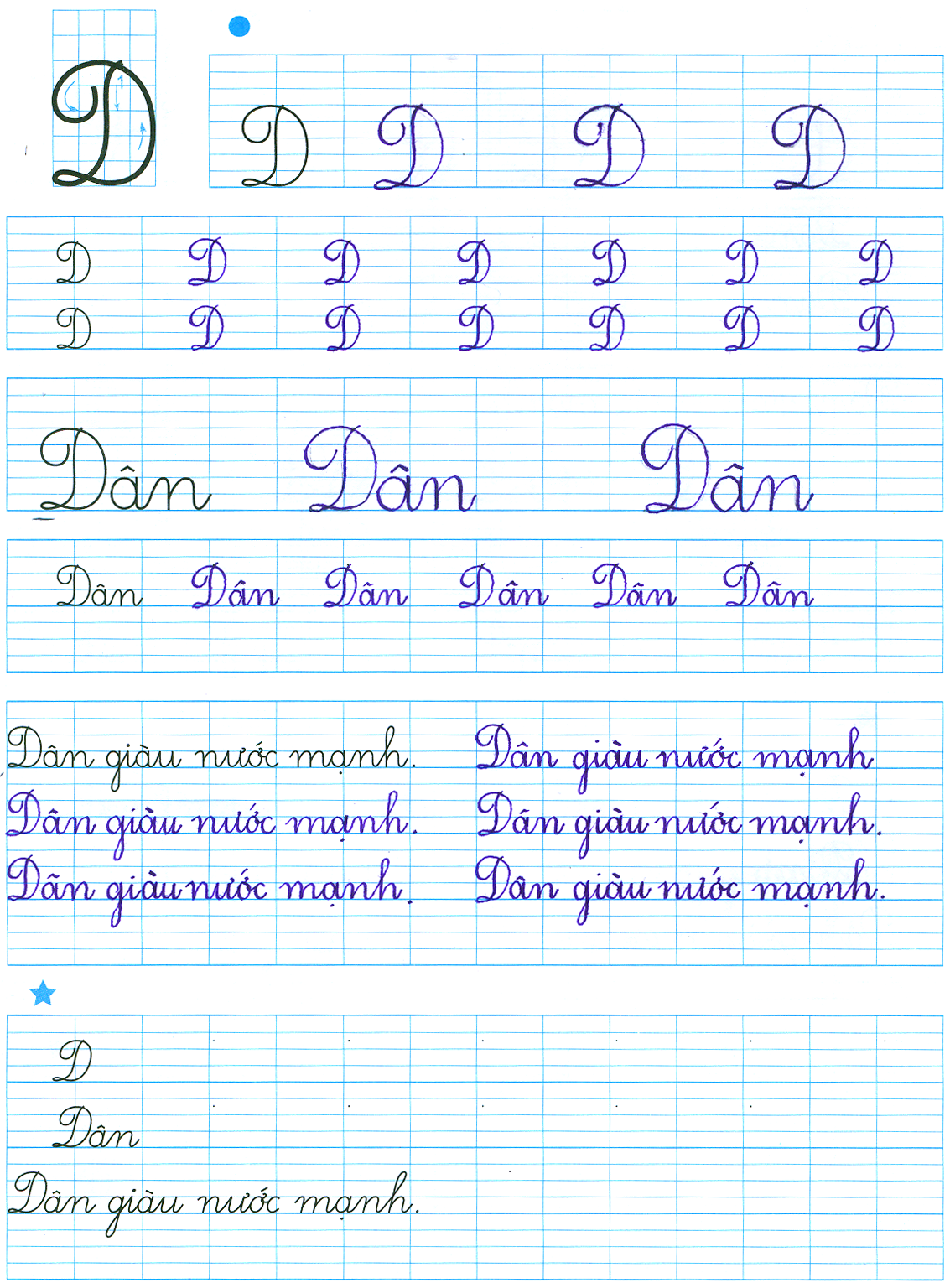 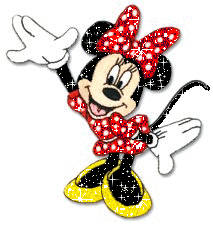 2
Đặt câu hỏi và trả lời câu hỏi về:
a) Ngày, tháng, năm.
Trả lời
Đặt câu hỏi
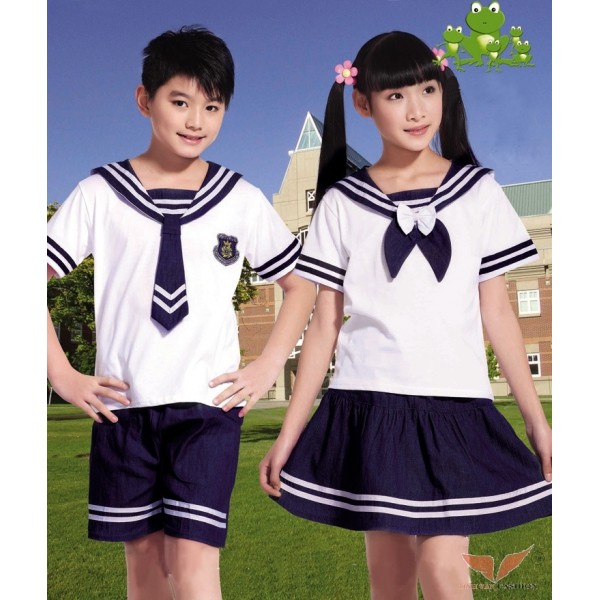 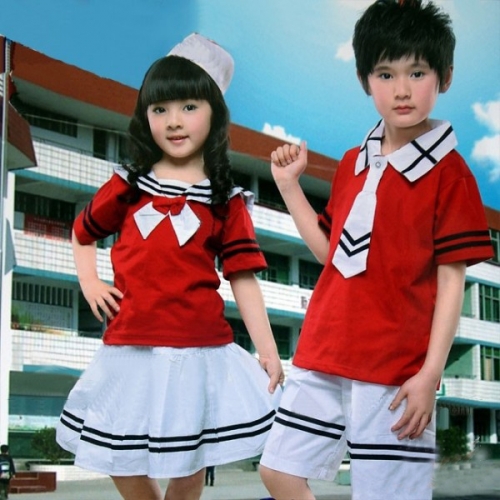 Cách viết các từ ở nhóm (1) và nhóm (2) khác nhau
như thế nào?
1
(2)
(1)
(sông) Cửu Long
sông
(núi) Ba Vì
núi
(thành phố) Huế
thành phố
(học sinh) Trần Phú Bình
học sinh
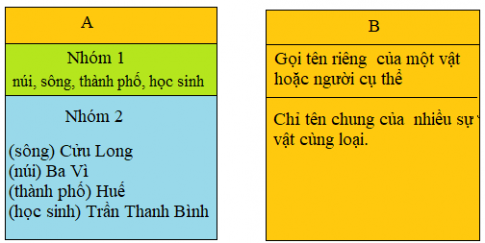 Nhóm (1) gồm các từ chỉ tên chung của nhiều sự vật cùng loại
Nhóm (2) gồm các từ gọi tên của một sự vật hay người cụ thể
-
Tên riêng của người, sông, núi… phải viết hoa
Viết các từ ở nhóm 2 vào vở:
2
3. Chính tả Nghe viết.
Bài viết. Chiếc bút mực
Sáng hôm ấy, cô giáo gọi Lan lên bàn cô lấy mực.
Mai hồi hộp
nhìn cô nhưng cô chẳng nói gì.
Mai buồn lắm!
Thế là trong lớp chỉ
còn mình em viết bút chì.
Thứ tư ngày 7 tháng 10 năm 2020
Chính tả Nghe Viết
Bài Viết:Chiếc bút mực
Ở lớp 1A, học sinh bắt đầu được viết bút mực, chỉ còn Mai và Lan vẫn phải viết bút chì.
Sáng hôm ấy, cô giáo gọi Lan lên bàn cô lấy mực. Mai hồi hộp nhìn cô, nhưng cô chẳng nói gì. Mai buồn lắm. Thế là trong lớp chỉ còn mình em viết bút chì.
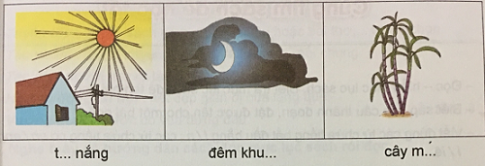 3. Chọn ia hay ya để điền vào chỗ trống? Viết các từ đã hoàn chỉnh vào vở
2
Hãy viết:
a) Tên hai bạn trong lớp.
* Lê Đức Bình
* Hà Thị Diệu My
b) Tên một dòng sông (hoặc suối, kênh, rạch, hồ, núi…) ở địa phương em.
*(sông) Cầu
*(suối) Mơ
*(khe) Lim
*(núi) Lở
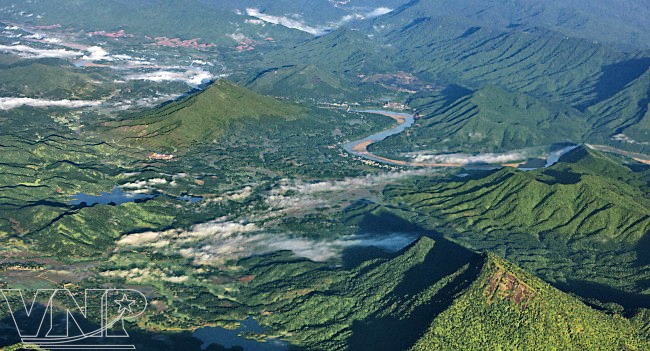 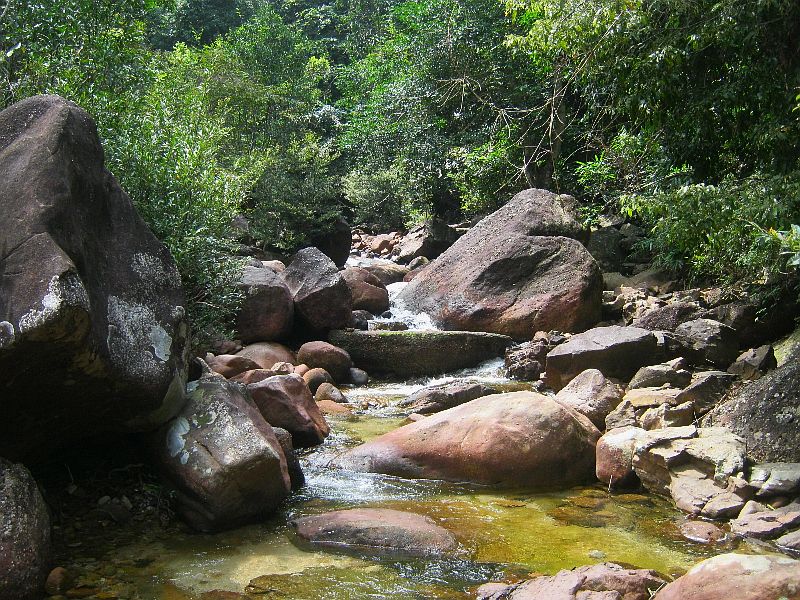 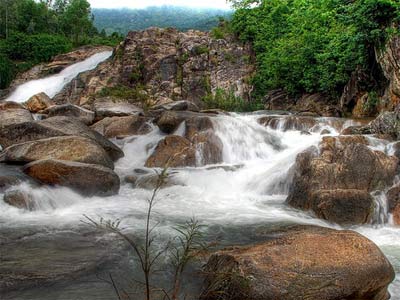 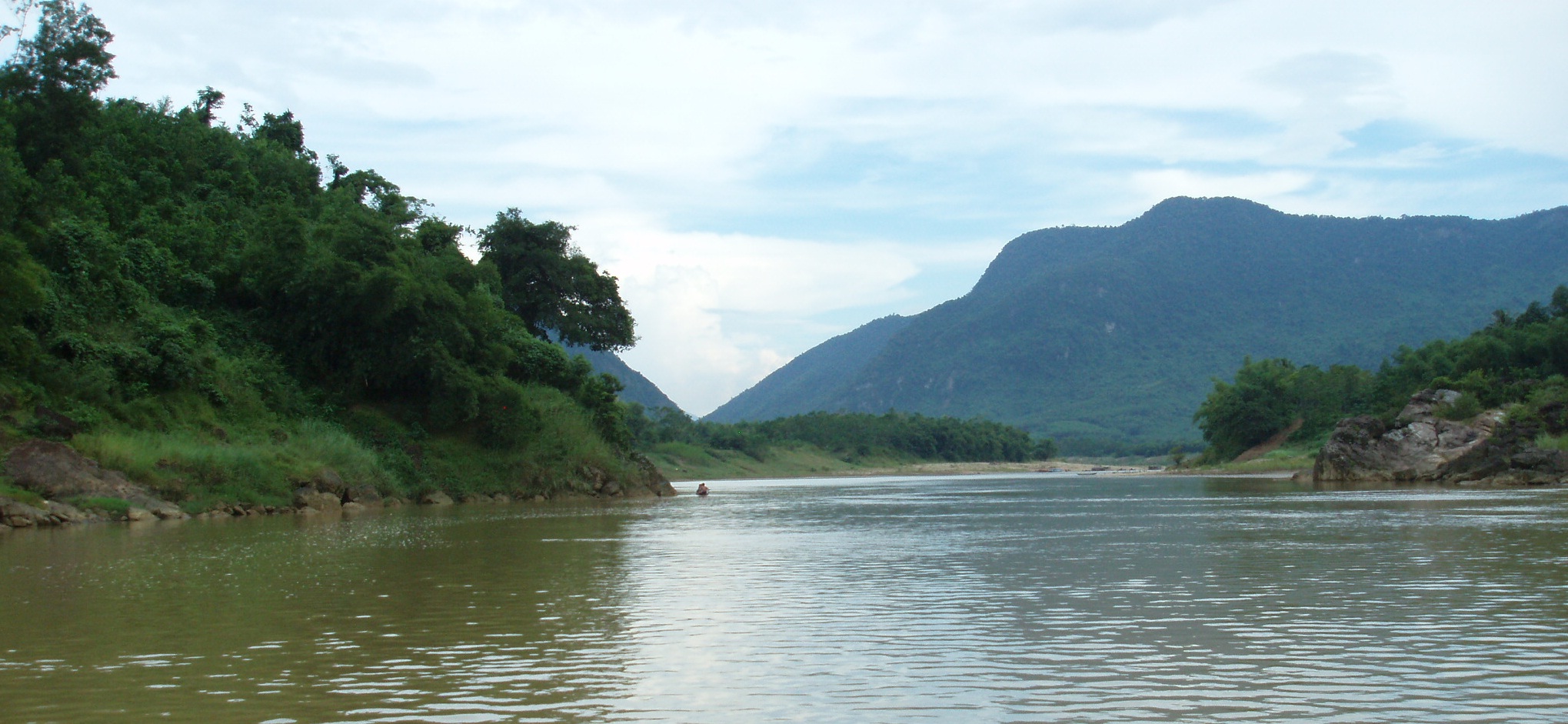 suối Mơ
khe Lim
sông Thu Bồn
4. Chơi trò chơi: Thi tìm từ nhanh
a. Chứa  tiếng có âm đầu l hoặc n?
- Chỉ vật Tiếng có vần en hoặc eng
- Chỉ con vật kêu ủn ỉn
- Có nghĩa là ngại làm việc
- Trái nghĩa với già
b. Chứa tiếng có vần en hoặc eng?
- Chỉ đồ dùng để xúc đất
- Chỉ vật dùng để chiếu sáng
- Trái nghĩa với chê
- Cùng nghĩa với xấu hổ (mặc cỡ)
a. Chứa  tiếng có âm đầu l hoặc n?
- Chỉ vật đội trên đầu để che mưa nắng -> nón
- Chỉ con vật kêu ủn ỉn -> lợn
- Có nghĩa là ngại làm việc -> lười
- Trái nghĩa với già -> non
3
Đặt câu theo mẫu:
Ai (hoặc cái gì, con gì )
là gì ?
M: Môn học em yêu thích
là môn Tiếng Việt.
a) Giới thiệu trường em.
-Trường em là Trường tiểu học Lê Hồng
-Trường em là một ngôi trường đẹp .
3
Đặt câu theo mẫu:
Ai (hoặc cái gì, con gì )
là gì ?
M: Môn học em yêu thích
là môn Tiếng Việt.
b) Giới thiệu một môn học em yêu thích.
- Tiếng Việt là môn học em yêu thích nhất.
- Môn học em yêu thích là môn Toán.
3
Đặt câu theo mẫu:
Ai (hoặc cái gì, con gì )
là gì ?
M: Môn học em yêu thích
là môn Tiếng Việt.
c) Giới thiệu làng (xóm, bản, ấp, buôn, sóc, phố)
    của em.
- Làng em là làng Hoành Bồ xã Lê Hồng.
- Làng em là làng Thanh Phí Xá.
Bài tập củng cố
Chọn tên riêng đã được viết đúng.
a.Nguyễn thị Phương My
b. Nguyễn Thị Phương My
c. Nguyễn thị Phương my
Bài tập củng cố
Chọn tên riêng đã được viết đúng.
a. (núi) hồng Lĩnh
b. (thành phố) Tam kỳ
c. (sông) Vu Gia
Trò chơi Ai nhanh hơn?
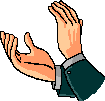 Nêu nhanh bộ phận còn thiếu để tạo thành câu kiểu : Ai là gì?
Mẹ em
1
là bác sĩ
5
Bạn Lan
2
là một người bạn  tốt
6
Chú em
3
7
là người ham đọc sách
4
Con chó
8
là công nhân
ĐỘI B
ĐỘI A
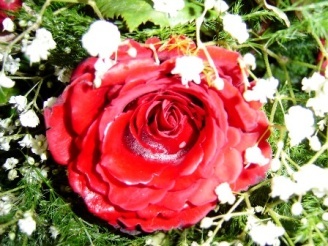 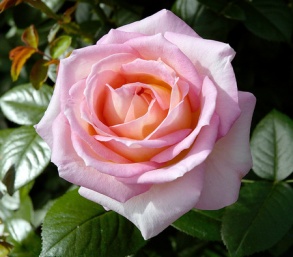 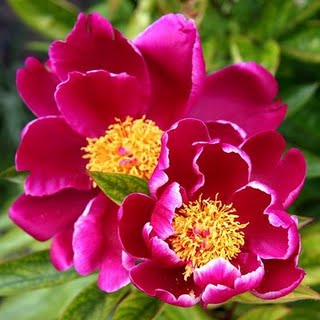 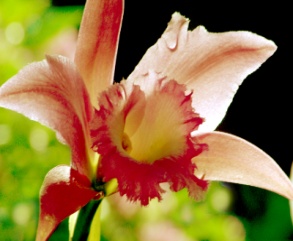 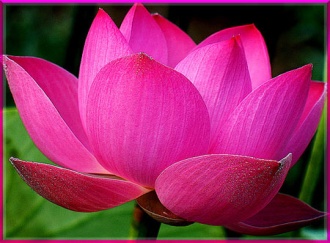 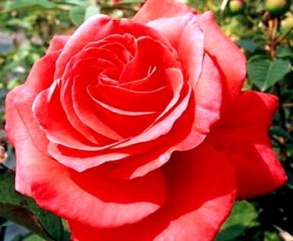 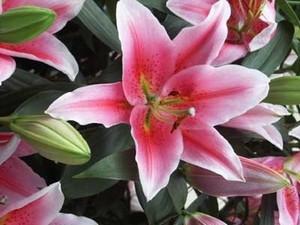 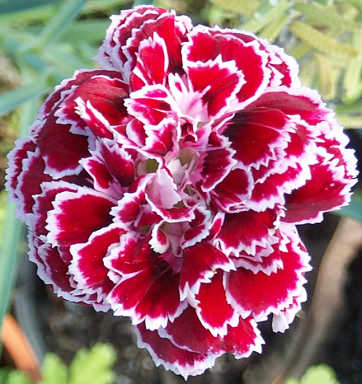 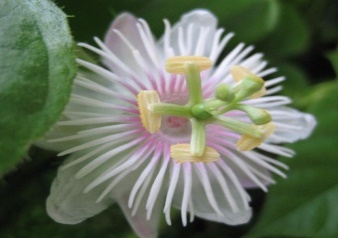 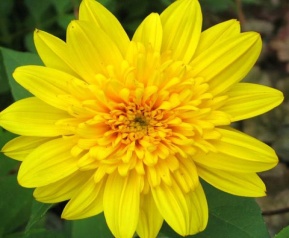 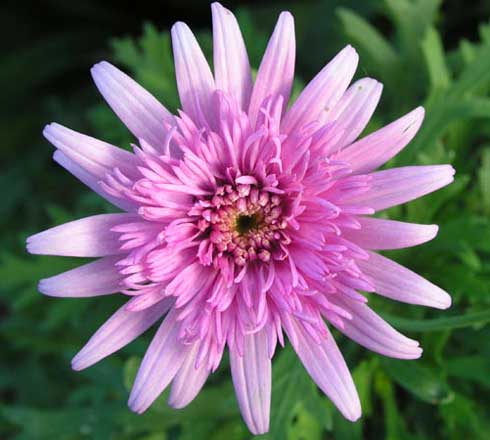 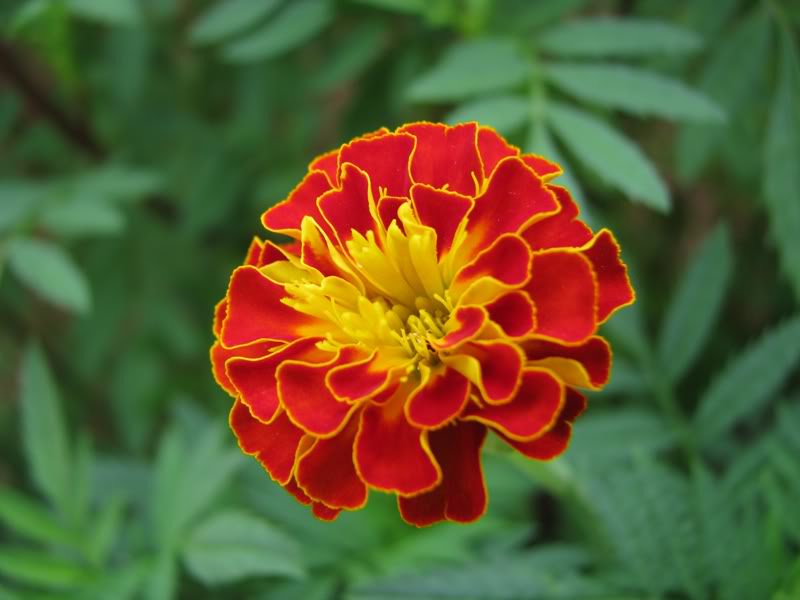 Luyện từ và câu
Tên riêng và cách viết tên riêng
           Câu kiểu Ai là gì?
( Xem sách trang 44)
Bài sau: Câu kiểu Ai là gì? Khẳng định, phủ định
                   Từ ngữ về đồ dùng học tập
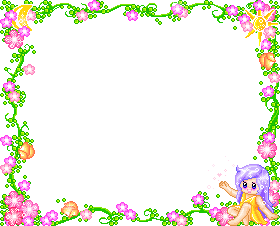 Chúc các em học giỏi, chăm ngoan!
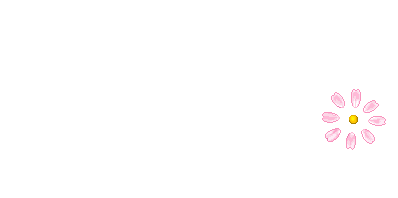 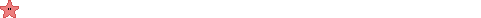 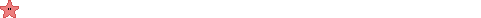 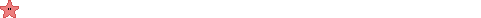 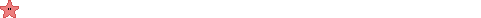 Thứ hai ngày 5 tháng 10 năm 2020
Toán
Chia sẻ ứng dụng
Hai học sinh làm bảng lớp lớp làm thẻ từ
79
  16
59
23
+
+
4 Tính
8 2
8 5
Thứ hai ngày 5 tháng 10 năm 2020
Toán
Bài 11: Hình chữ nhật - hình tứ giác(T1)
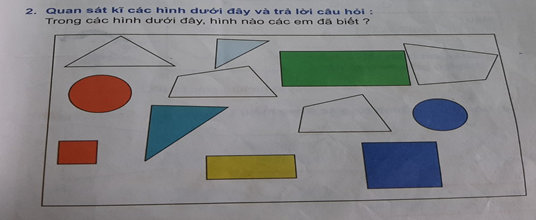 1: Hình nào giống nhau?
Hình tròn
Hình tam giác
Hình vuông
N
M
A
A
B
B
G
E
H
I
D
D
Q
P
C
C
Toán
Bài 11: Hình chữ nhật hình tứ giác(T1)
3. a.Quan sát hình vẽ và nghe thầy/cô giáo hướng dẫn:
b.Đọc tên các hình chữ nhật (theo mẫu)
Đây là Hình chữ nhật: ABCD
M. Đây là Hình chữ nhật: ABCD
Hình chữ nhật: MNPQ
Hình chữ nhậtEGHI
M
N
Q
P
TOÁN: HÌNH CHỮ NHẬT - HÌNH TỨ GIÁC
c.Quan sát hình vẽ và nghe thầy/cô giáo hướng dẫn:
d.Đọc tên các hình tứ giác (theo mẫu)
Hình tứ giác: MNPQ
D
E
C
G
M
Q
P
K
H
S
R
N
Hình tứ giác: CDEG
Hình tứ giác: PQRS
Hình tứ giác:….
HKMN
D
N
M
B
A
E
G
E
C
D
H
C
I
Q
G
P
EGHI
Hình chữ nhật….
M
Q
P
K
S
H
R
N
HKMN
Hình tứ giác:….
TOÁN: HÌNH CHỮ NHẬT - HÌNH TỨ GIÁC
Hình chữ nhật: ABCD
Hình chữ nhật: MNPQ
Hình tứ giác:CDEG
Hình tứ giác:PQRS
4. a. Lấy từ góc học tập ra 3 hình chữ nhật, 3 hình tứ giác
b. Chỉ tìm ra các đồ vật có dạng hình chữ nhật, hình tứ giác ở trong lớp
B. Hoạt động thực hành
Lấy từ góc học tập phiếu có các hình giống hình vẽ sau. Hãy tô màu đỏ vào hình chữ nhật.
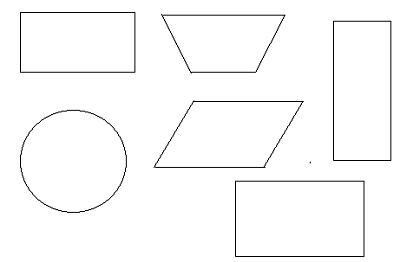 TOÁN: HÌNH CHỮ NHẬT - HÌNH TỨ GIÁC
2/ Trong mỗi hình dưới đây có mấy hình tứ giác?
a/
b/
C/
B
A
N
M
D
C
Q
P
TOÁN: HÌNH CHỮ NHẬT - HÌNH TỨ GIÁC
1/ Dùng thước và bút nối các điểm để có:
b/ Hình tứ giác.
a/ Hình chữ nhật.
Đọc tên các hình:
Hình tứ giác: MNPQ
Hình chữ nhật : ABDE